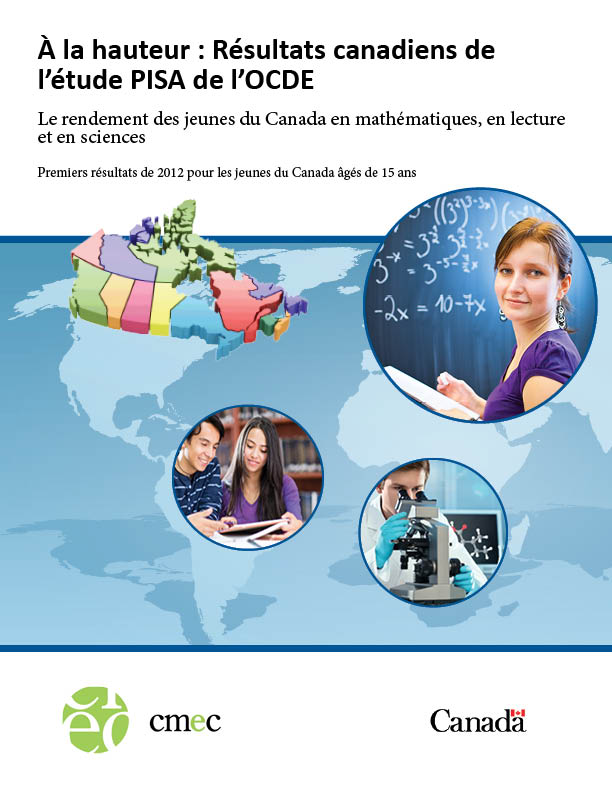 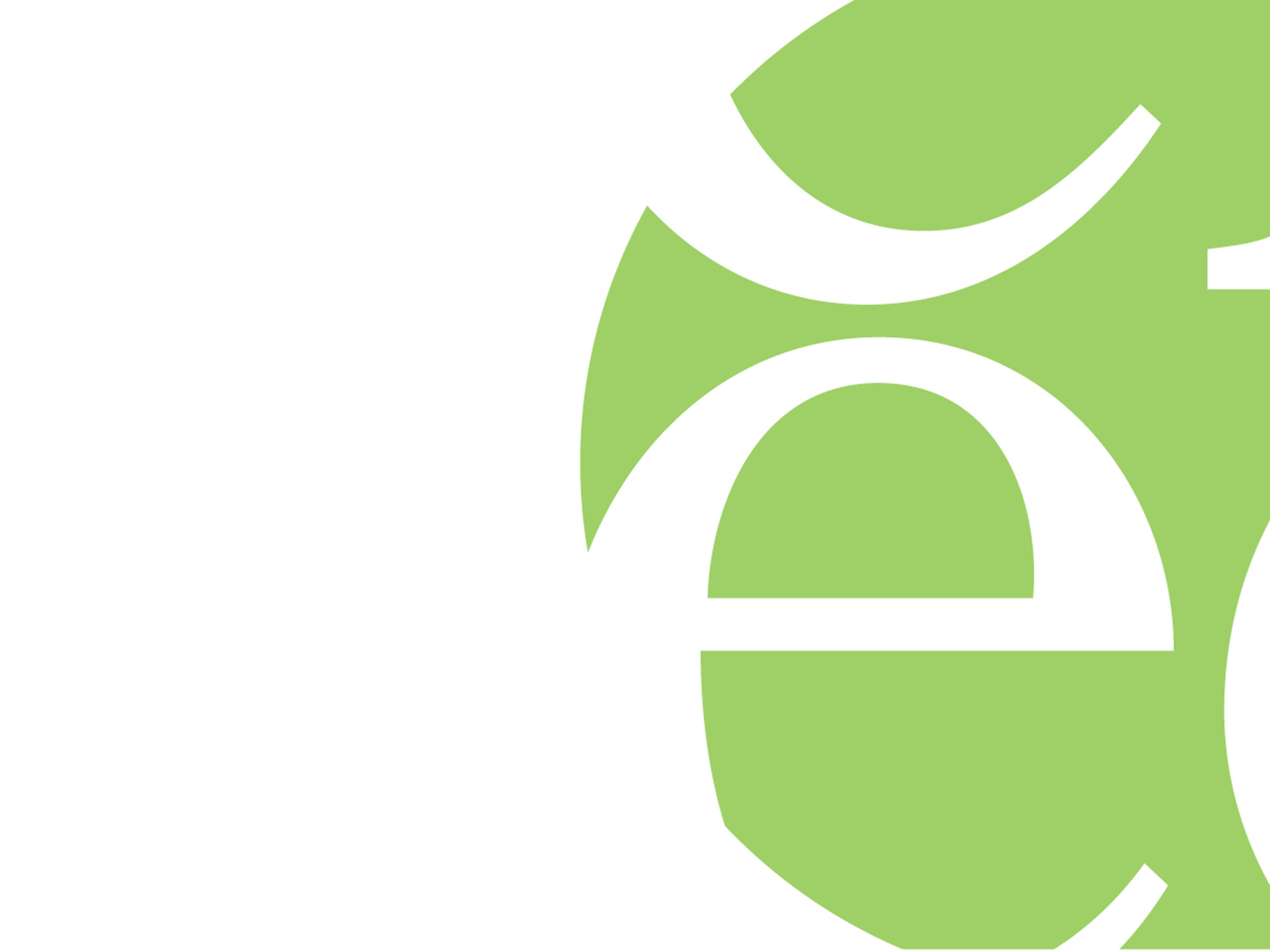 PISA 2012
Résultats du Canada
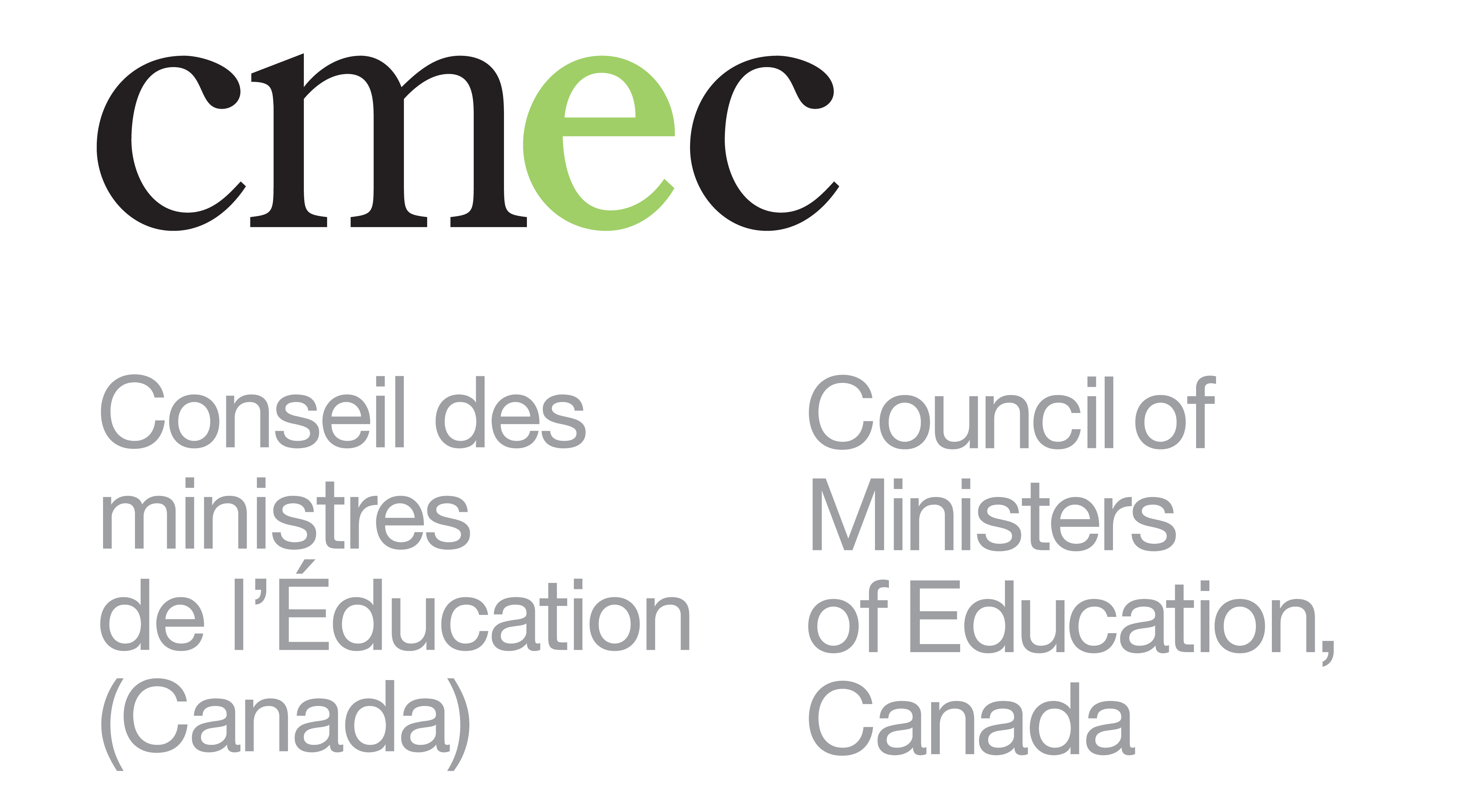 2
Le PISA 2012 en chiffres
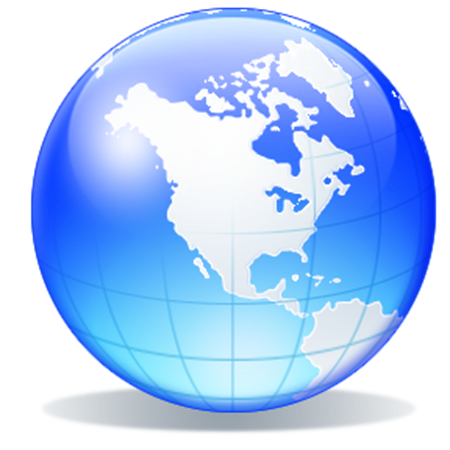 65 pays et économies
Plus de 480 000 élèves de 15 ans
34 pays de l’OCDE
47 langues
3
Le PISA 2012 au Canada
Partenariat entre le CMEC, EDSC et Statistique Canada
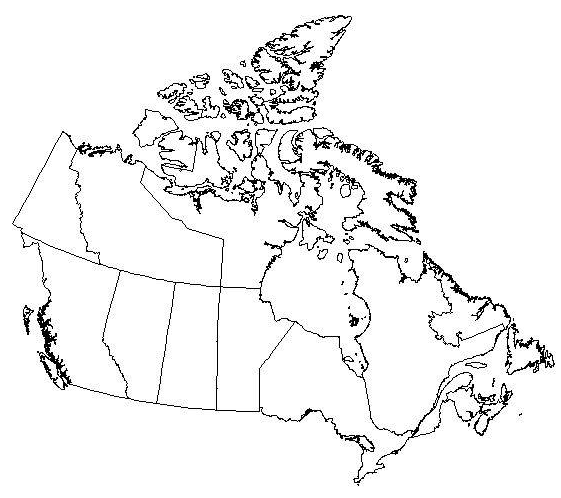 Plus de 21 000 élèves de 15 ans de plus de 900 écoles
Évaluation en français et en anglais
10 provinces
4
En quoi consiste un test du PISA?
Pour un sous-ensemble d’élèves
Pour les élèves
Test informatisé d’une heure
Test de deux heures sur papier
Domaine principal : mathématiques
Domaines supplémentaires : 
mathématiques,
lecture de textes numériques et 
résolution de problèmes
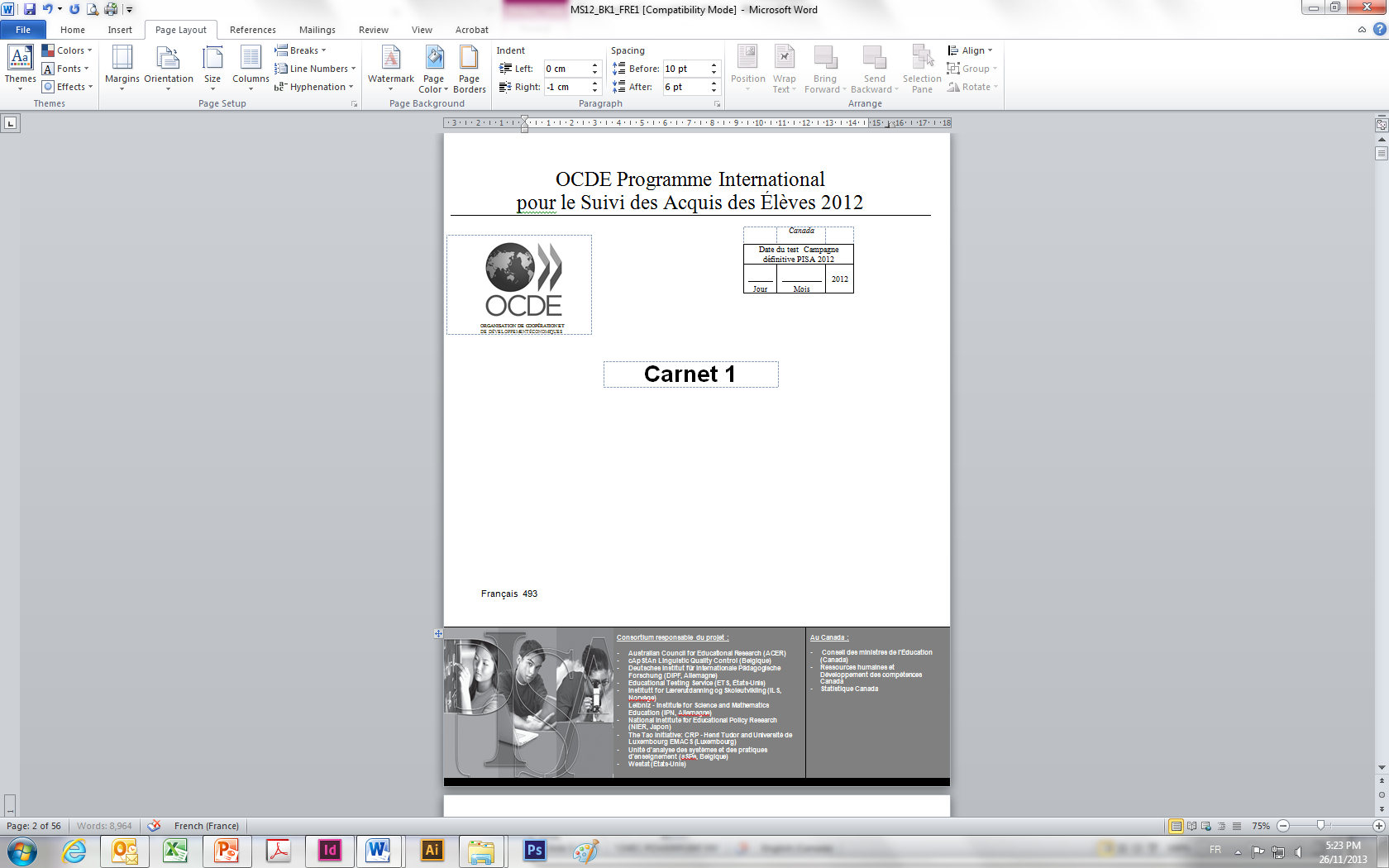 Domaines secondaires : 
lecture et
sciences
Questionnaire contextuel de 30 minutes
5
Les élèves du Canada continuent d’afficher un bon rendement dans un contexte mondial.
Scores moyens estimés et intervalles de confiance pour les pays et les provinces : Évaluation des mathématiques sur papier
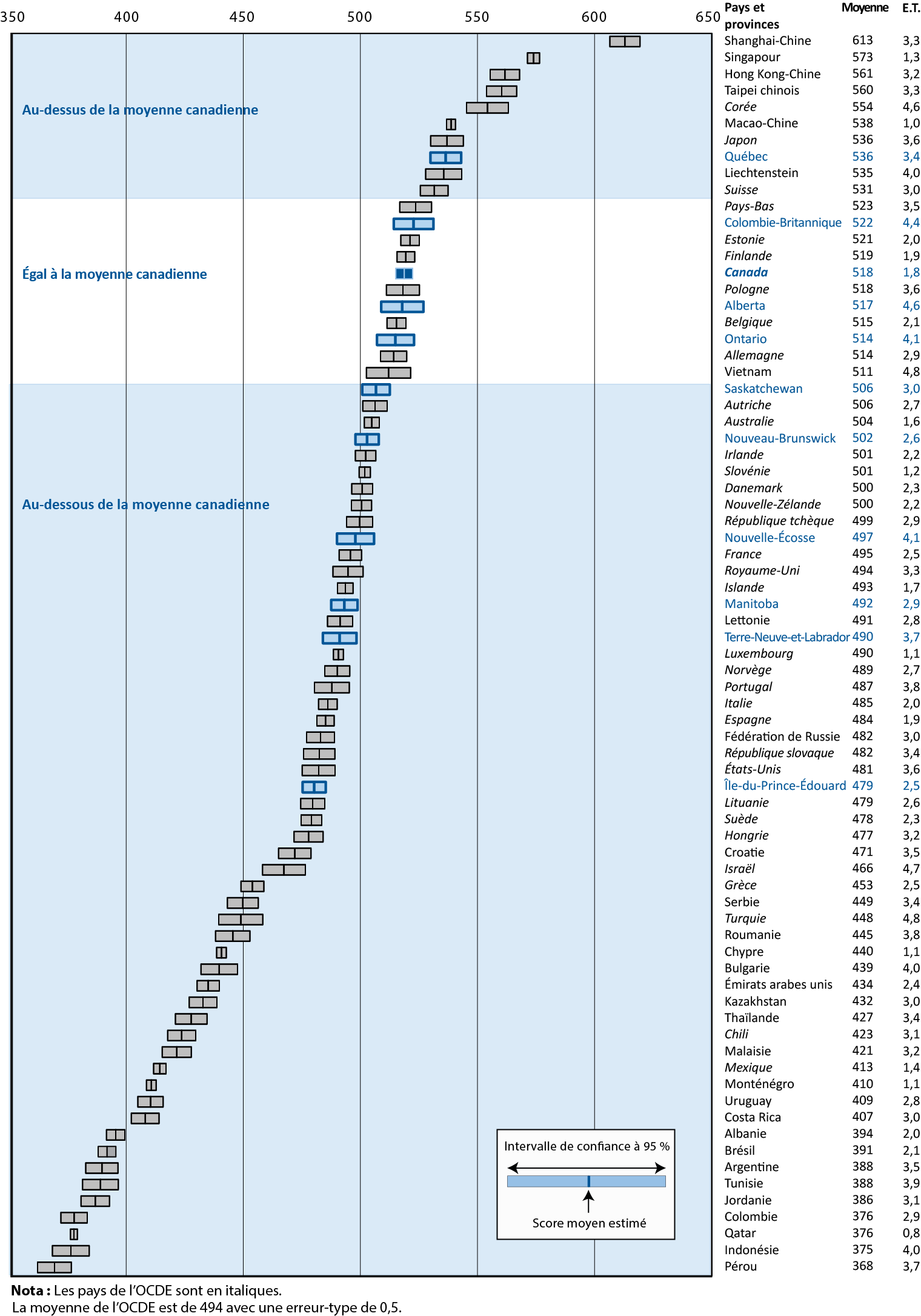 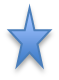 6
Italiques = Pays de l’OCDE
Les élèves du Canada continuent d’afficher un bon rendement dans un contexte mondial.
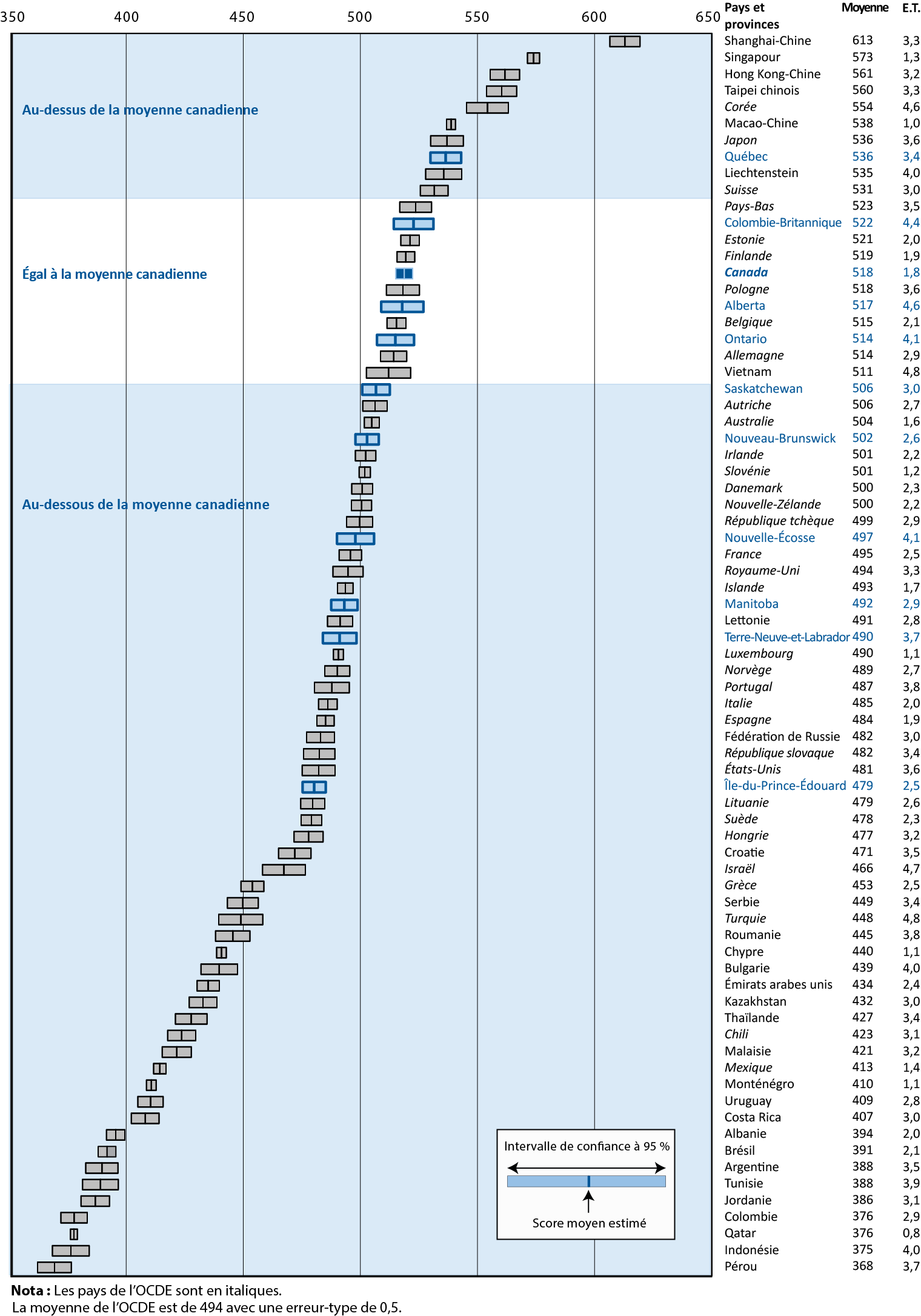 7
Italiques = Pays de l’OCDE
Au Canada, il y a des variations apparentes entre les provinces en mathématiques.
Au-dessus de la moyenne canadienne
Québec


	Égal à la moyenne canadienne
Colombie-Britannique
Alberta
Ontario


	Au-dessous de la moyenne canadienne
Saskatchewan
Manitoba
Nouveau-Brunswick
Nouvelle-Écosse
Île-du-Prince-Édouard
Terre-Neuve-et-Labrador
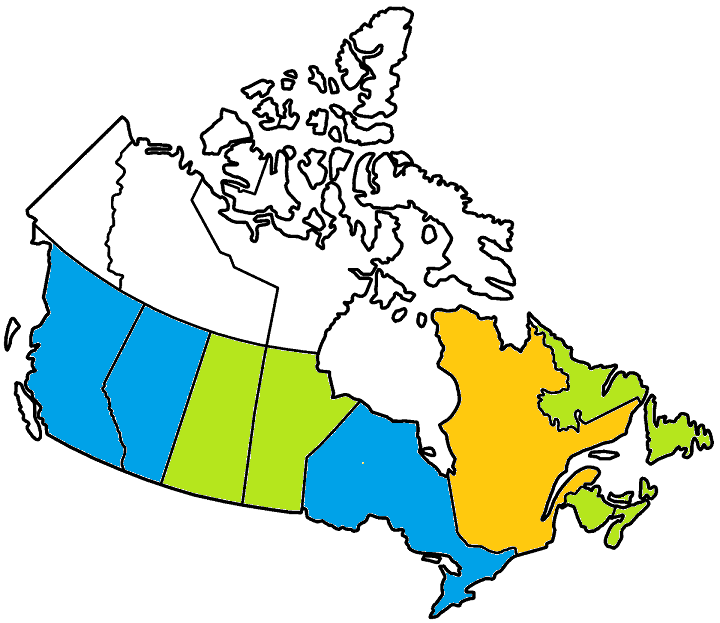 8
Les élèves du Canada continuent d’obtenir de bons résultats en lecture...
Scores moyens estimés et intervalles de confiance pour les pays et les provinces – LECTURE
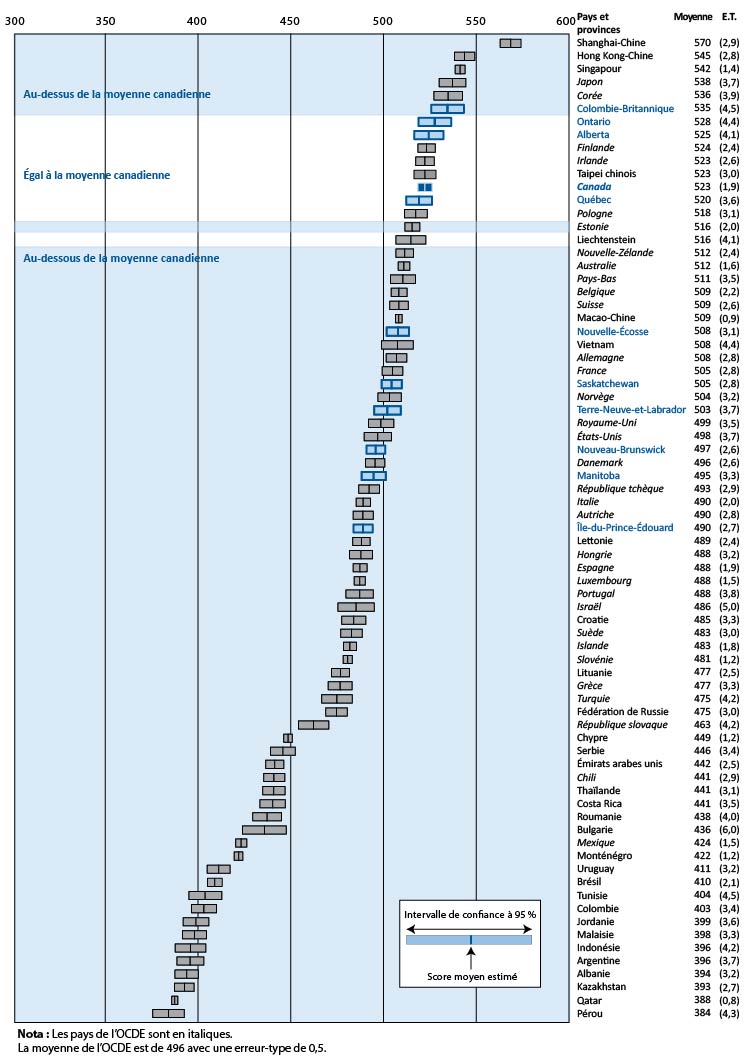 9
Italiques = Pays de l’OCDE
Les élèves du Canada continuent d’obtenir de bons résultats en lecture...
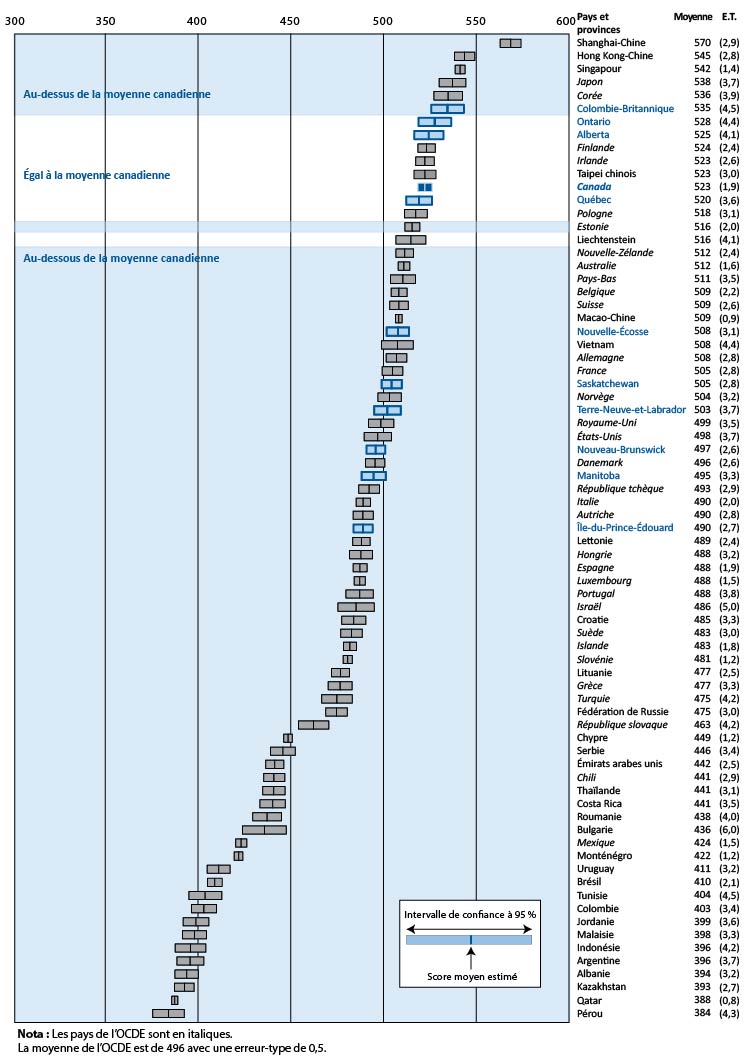 10
Italiques = Pays de l’OCDE
… et en sciences.
Scores moyens estimés et intervalles de confiance pour les pays et les provinces – SCIENCES
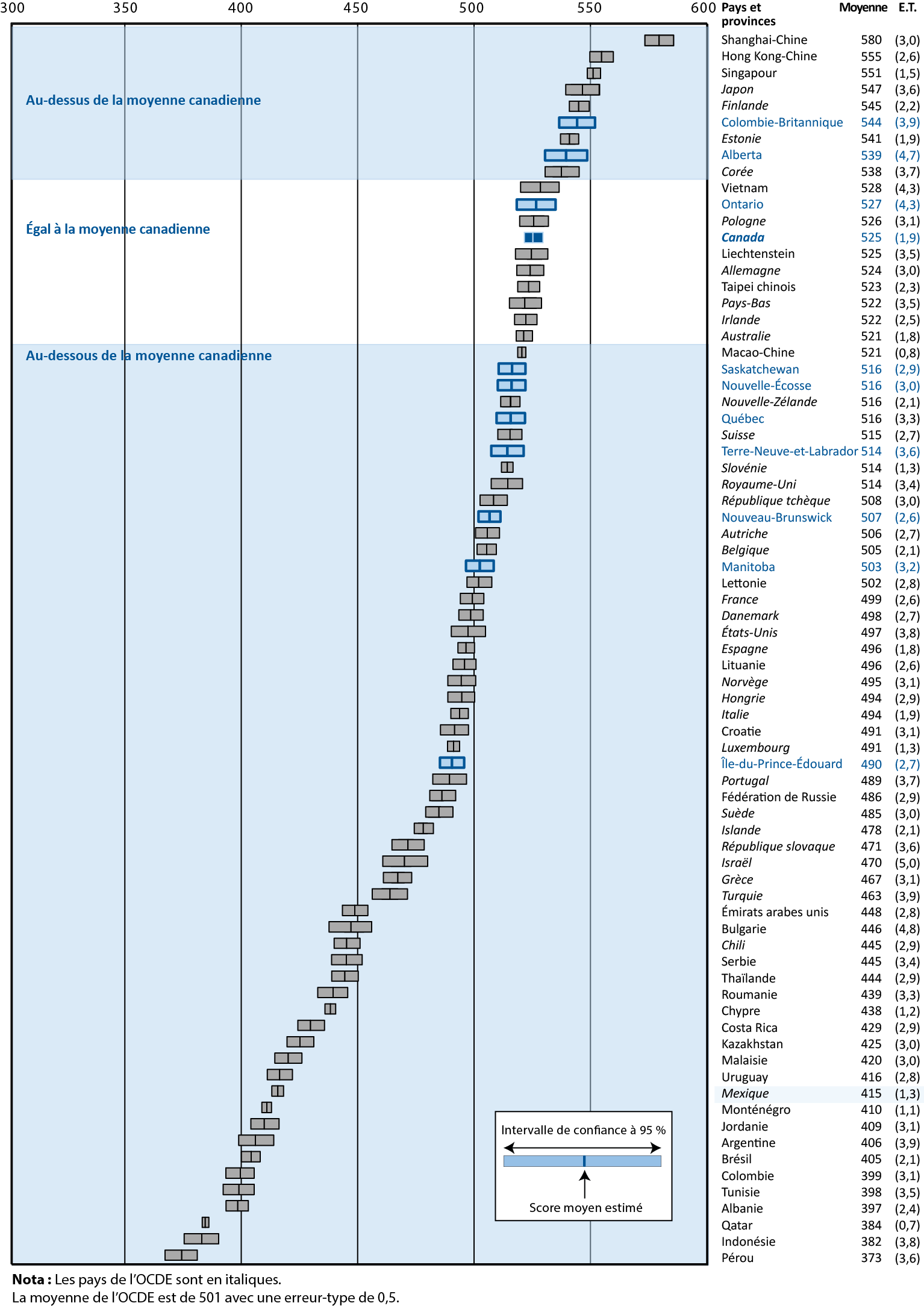 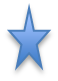 11
Italiques = Pays de l’OCDE
… et en sciences.
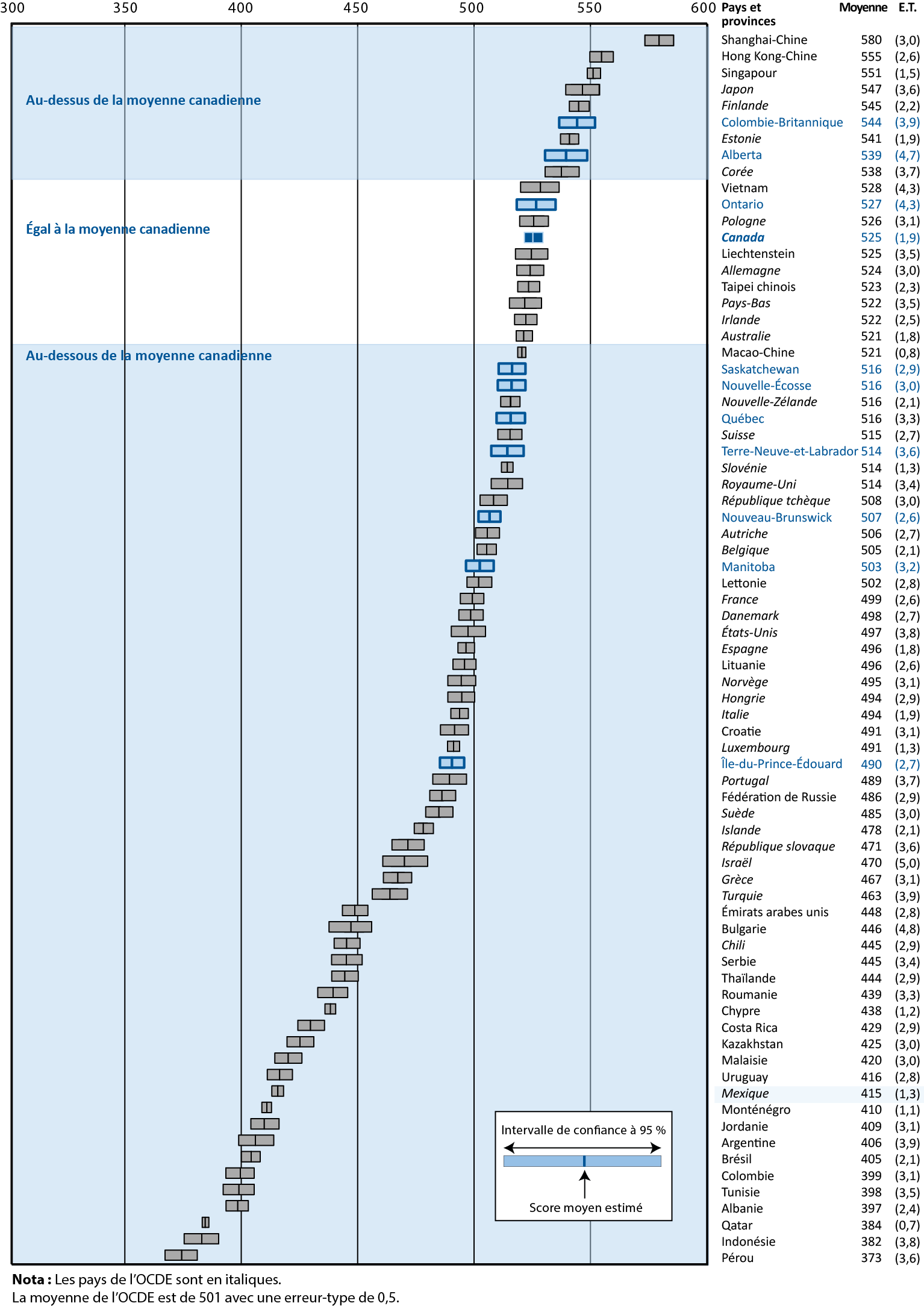 12
Italiques = Pays de l’OCDE
Neuf pays ont obtenu un rendement en mathématiques plus élevé que celui du Canada, cinq en lecture et sept en sciences.
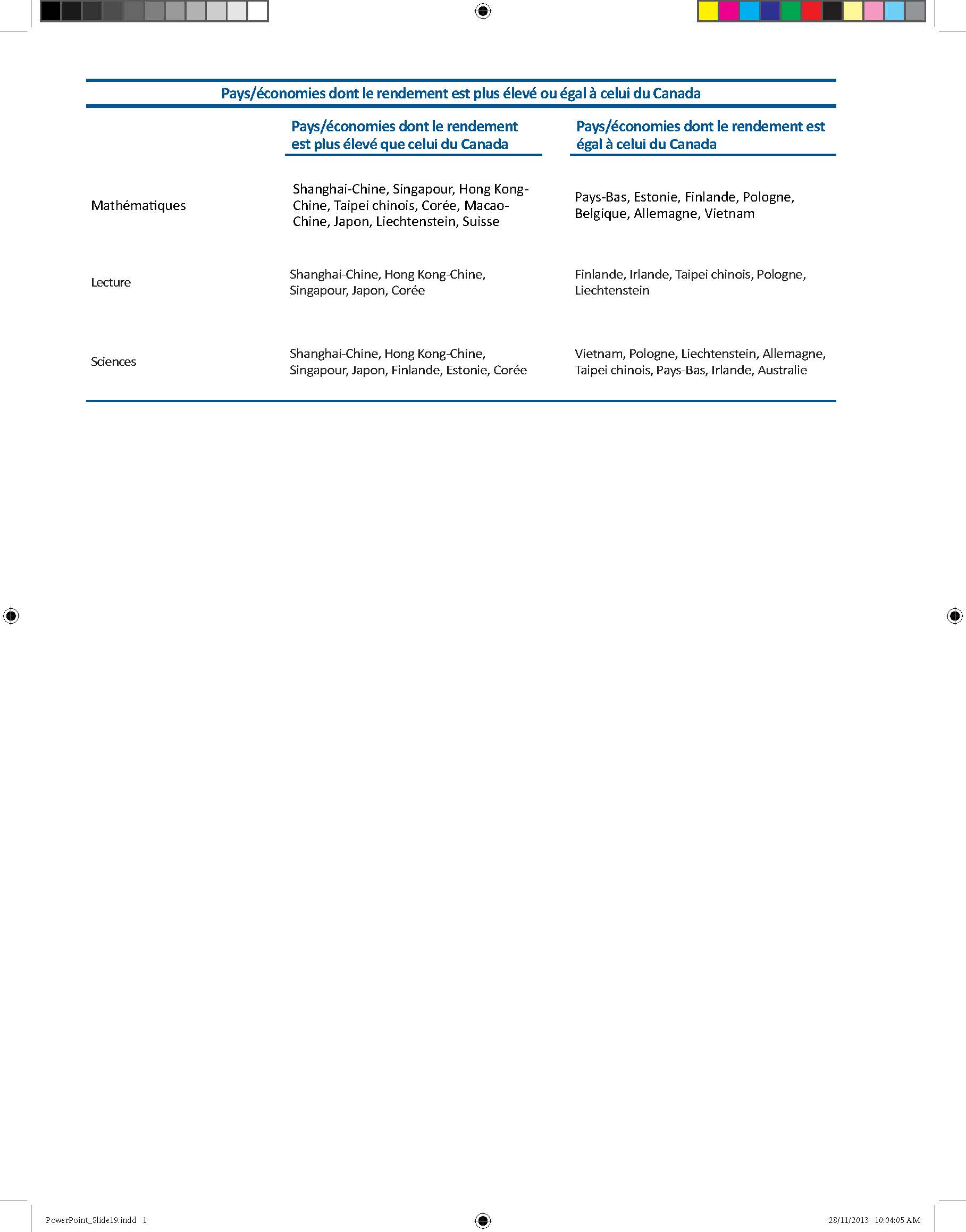 13
Plus de 85 p. 100 des élèves du Canada ont atteint le niveau 2, soit le niveau de base, ou un niveau plus élevé en mathématiques…
Répartition des élèves selon le niveau de compétence sur l’échelle globale des mathématiques, Canada, provinces et OCDE
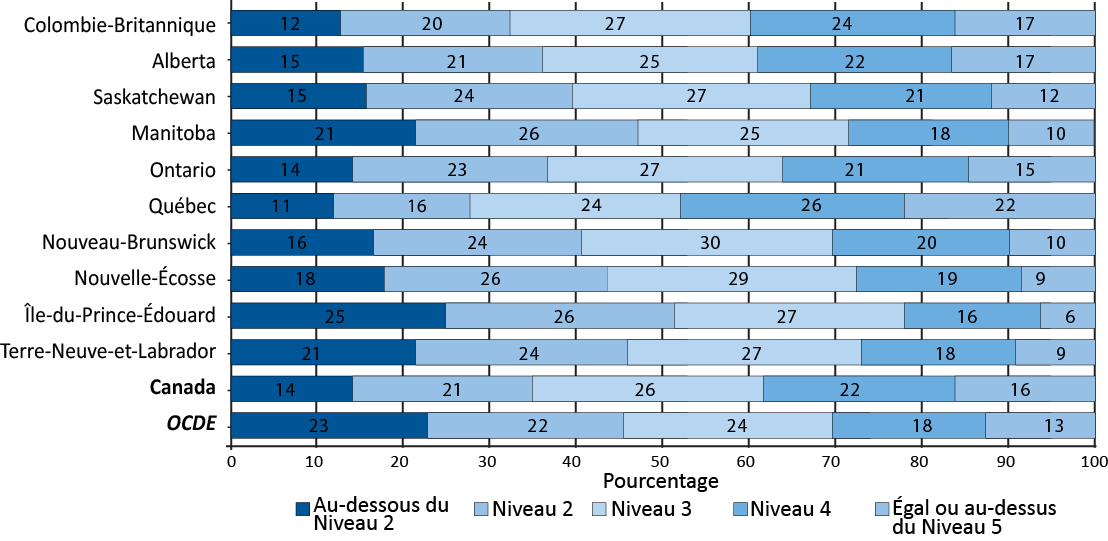 14
… et plus de 16 p.100 des élèves du Canada ont atteint les niveaux de rendement les plus élevés.
Répartition des élèves selon le niveau de compétence sur l’échelle globale des mathématiques, Canada, provinces et OCDE
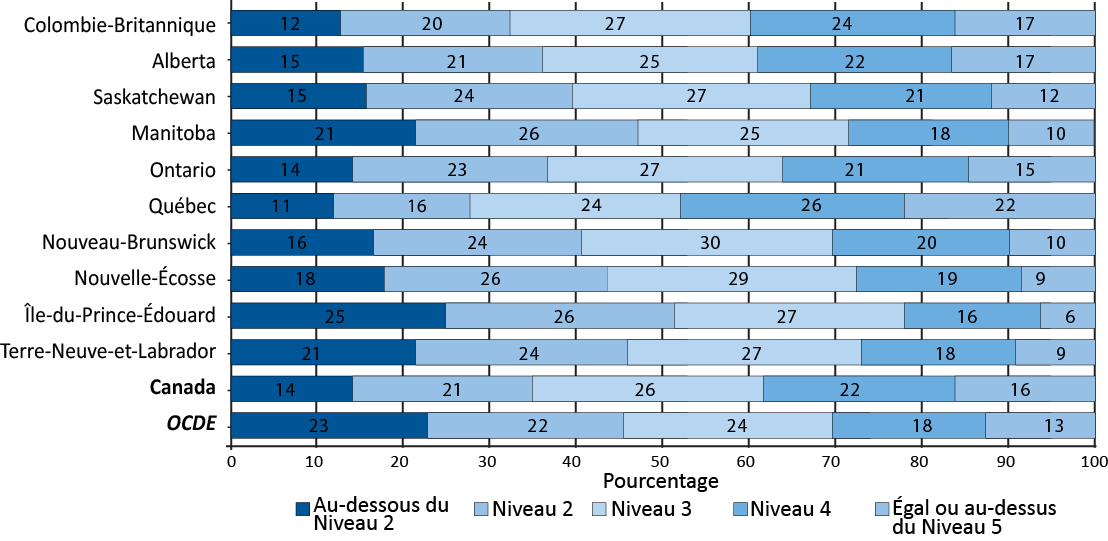 15
Au Canada, la proportion d’élèves ayant un rendement moins élevé a augmenté au fil du temps, et la proportion de ceux ayant un rendement élevé a diminué.
16
Au cours des neuf dernières années, les scores en mathématiques du Canada ont connu une baisse dans toutes les provinces, sauf au Québec et en Saskatchewan...
PISA  Résultats du Canada au fil du temps de 2003 à 2012
Mathématiques
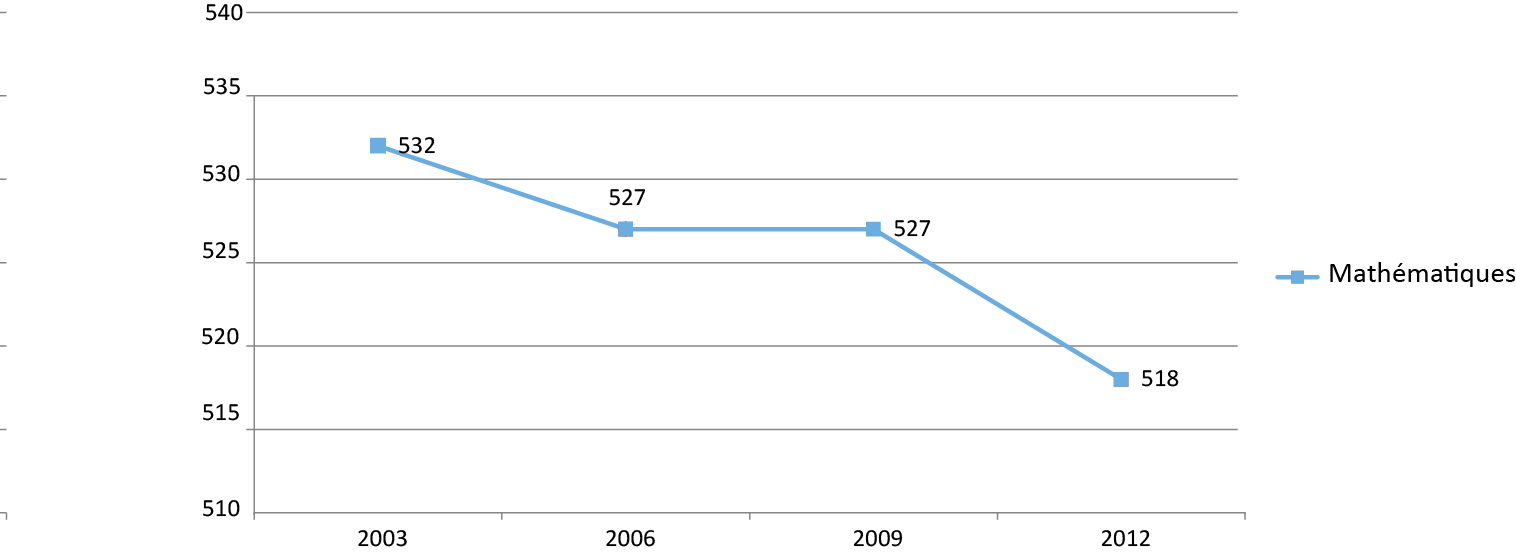 17
… alors que le rendement en lecture dans l’ensemble du Canada est resté stable au fil du temps, et que le rendement en sciences a diminué.
PISA Résultats du Canada au fil du temps de 2000 à 2012 
Lecture et sciences
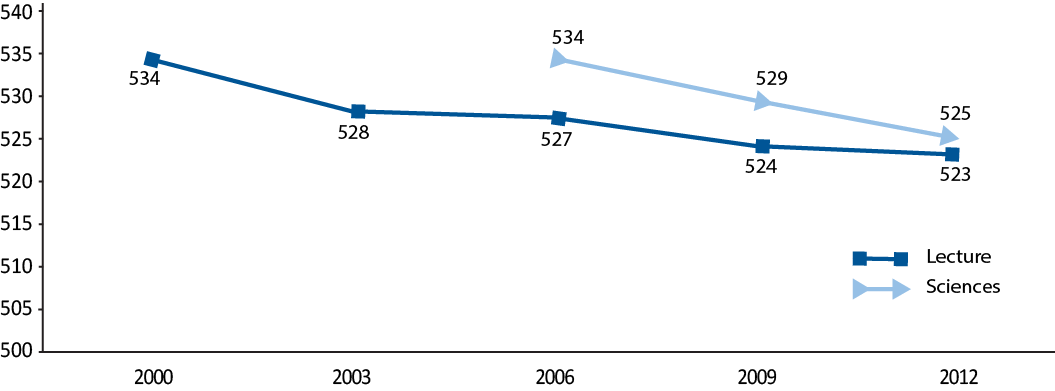 18
Les résultats canadiens en mathématiques se caractérisent par des niveaux relativement élevés de rendement et d’équité.
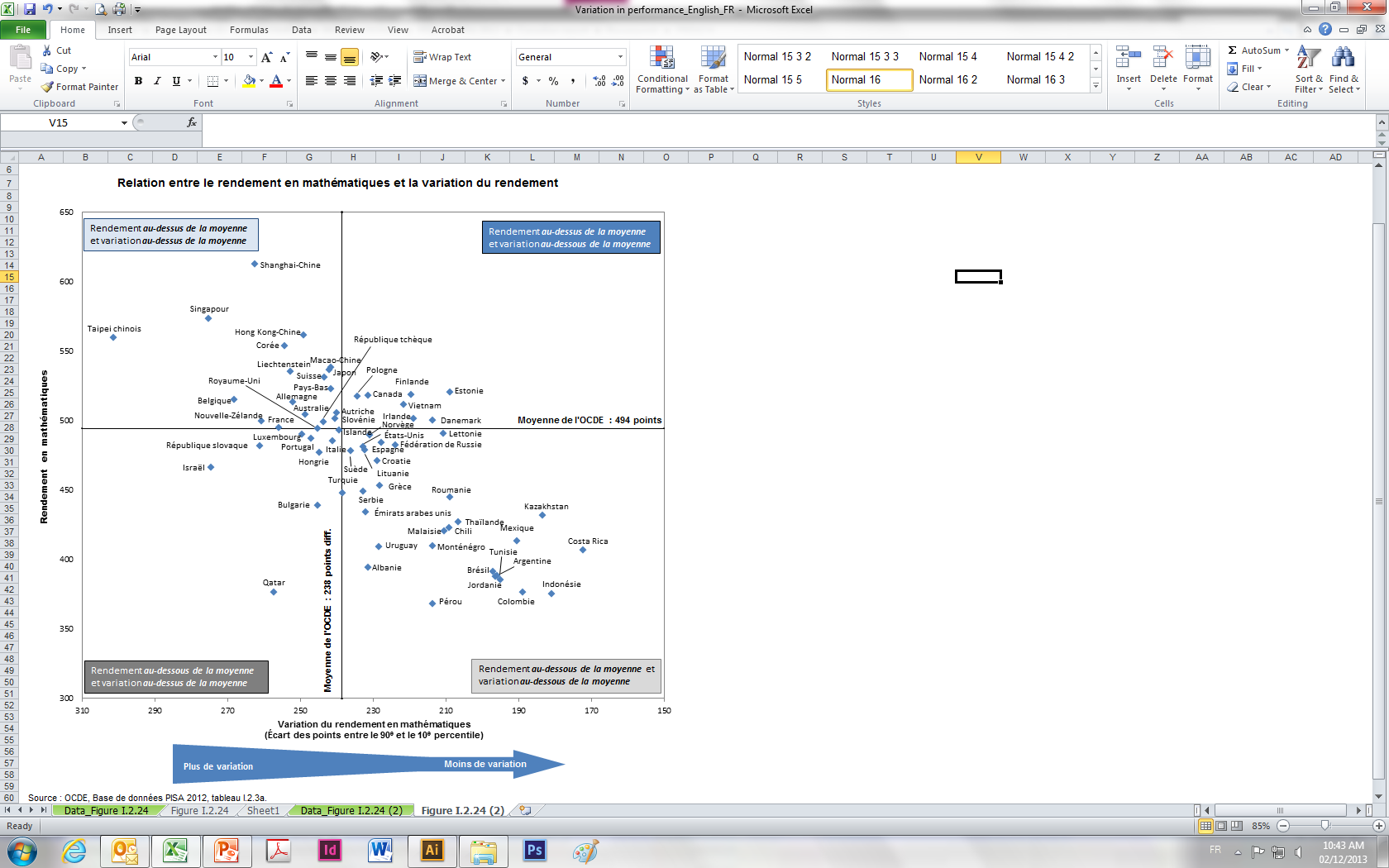 19
Les résultats provinciaux en mathématiques se caractérisent aussi par des niveaux relativement élevés de rendement et d’équité.
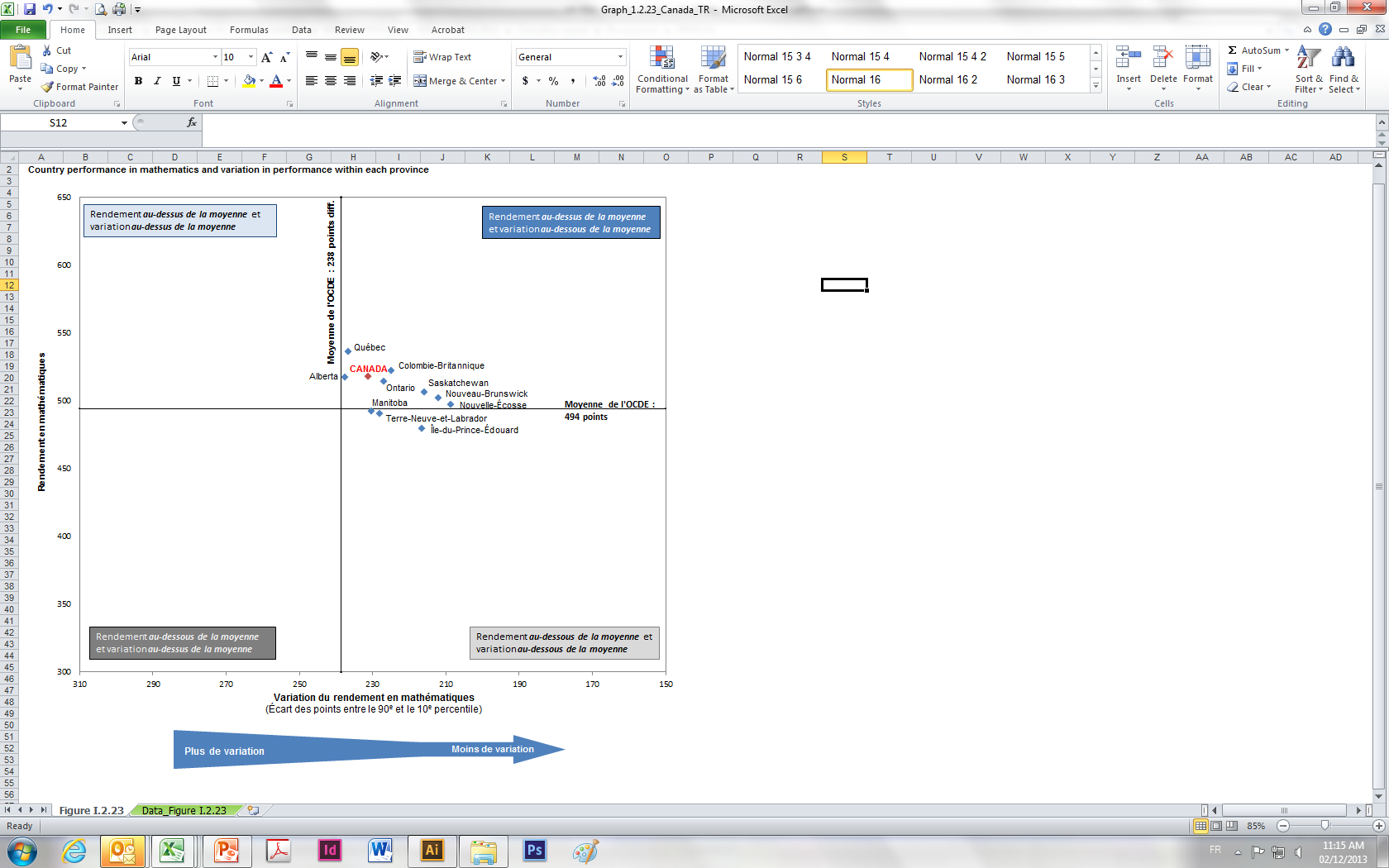 20
Dans l’ensemble du Canada, les résultats en mathématiques montrent certains écarts selon la langue du système scolaire.
21
D’importants écarts sont observables dans le rendement en lecture et en sciences selon la langue du système scolaire dans la plupart des provinces.
22
Les garçons ont un rendement plus élevé que les filles en mathématiques…
… mais l’écart en lecture entre les sexes en faveur des filles est plus grand et persistant, et il n’y a pas d’écart significatif en sciences.
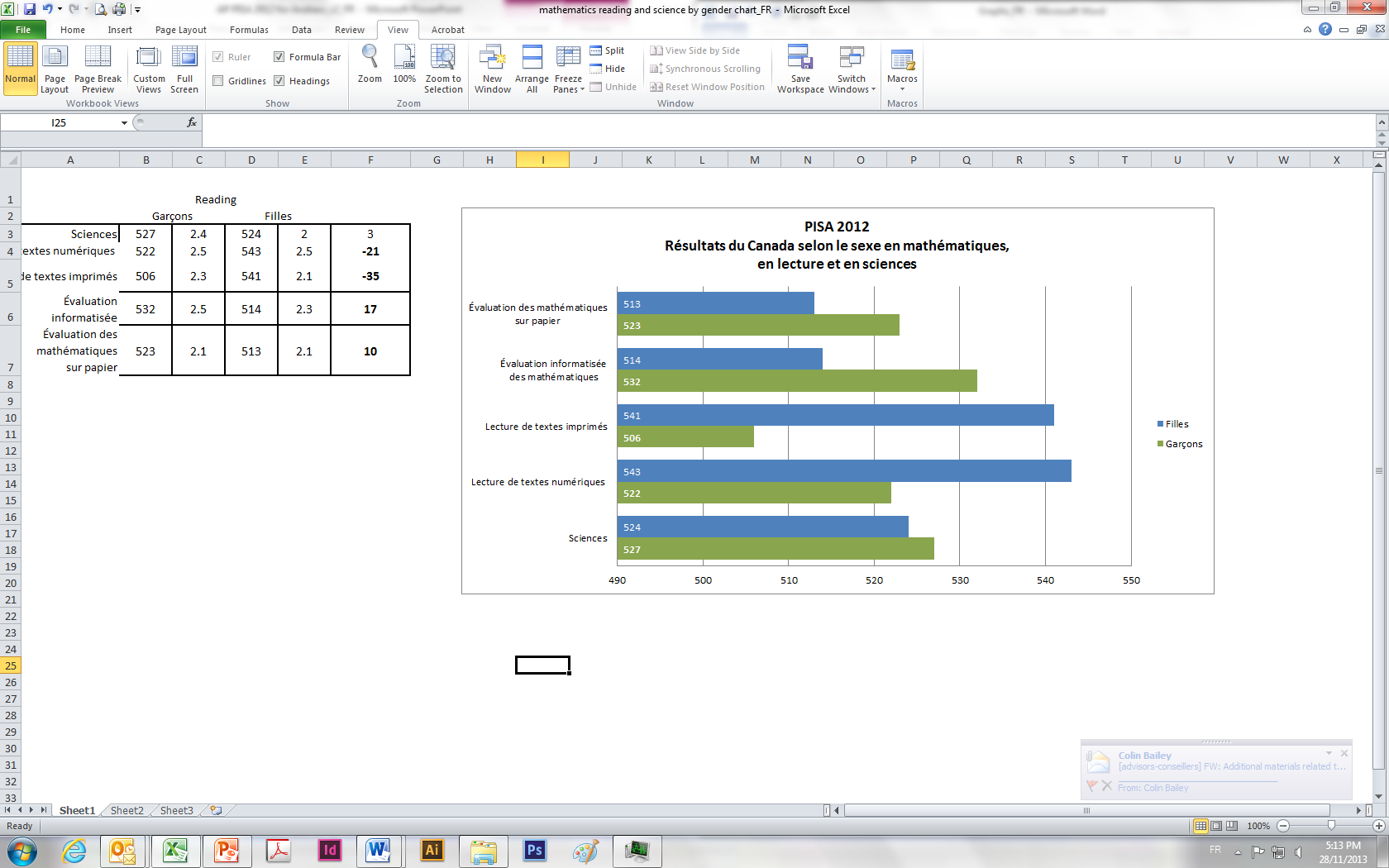 10 points
17 points
35 points
21 points
3 points
23